3:27
9:00
The Historical Dispensations of the Bible
A Study of the Patriarchal Period
The SHARE, Episode 8 “A Careful Comparison of the Dispensations:
Presenter: Shelton T. W. Gibbs III
Hebrews 1:1-2 (GW)
1  In the past God spoke to our ancestors at many different times and in many different ways through the prophets. 2  In these last days He has spoken to us through His Son. God made His Son responsible for everything. His Son is the one through whom God made the universe.
God Has Revealed Himself inMany Different Ways . . .
Through Nature
What might be called a revelation of His Supreme deity and power.  A person can look at nature and clearly see God's deity and power
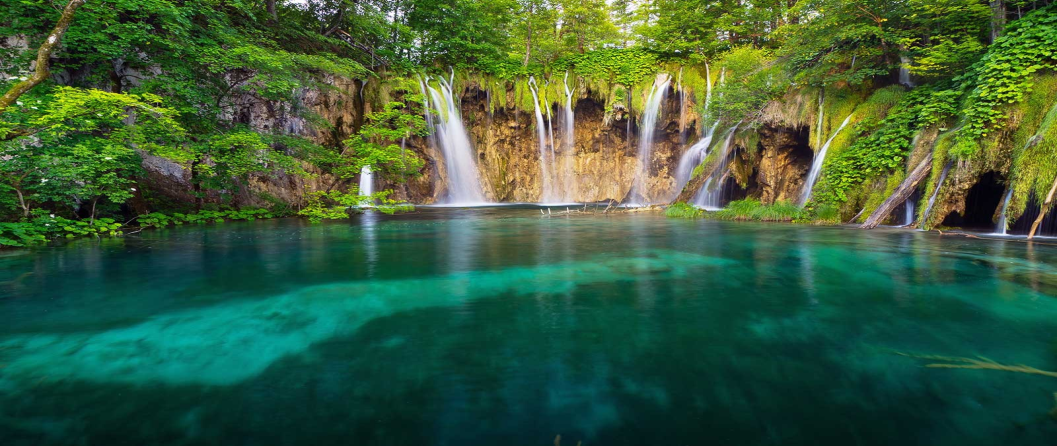 Through Conscience
What might be called an inner witness or sense of duty to God
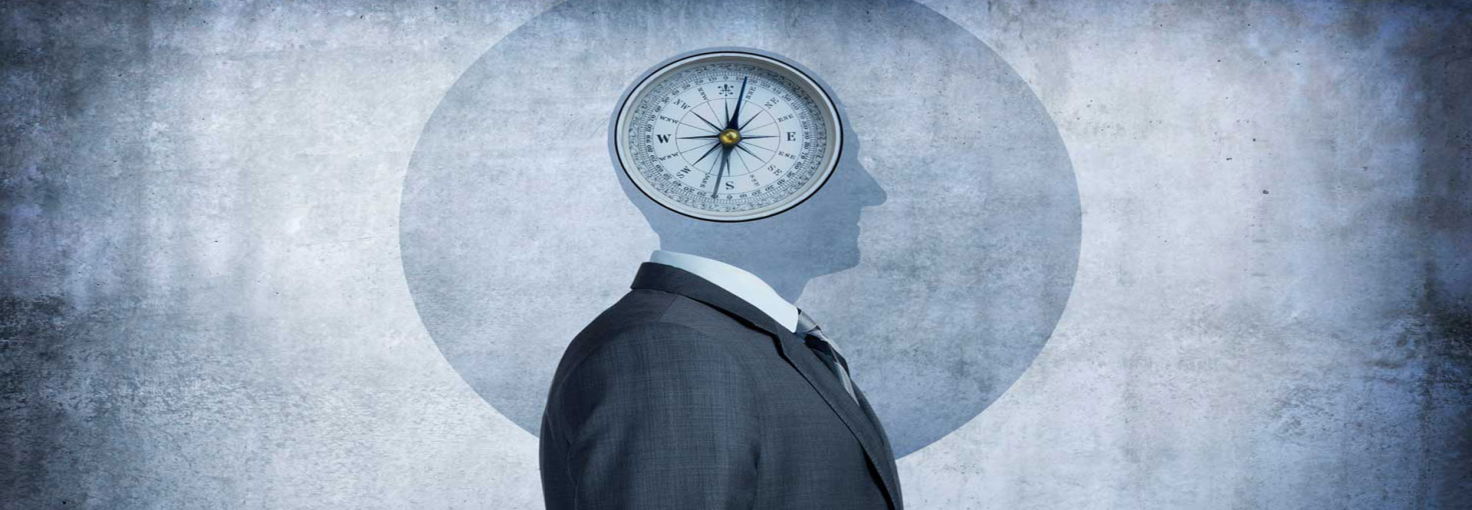 Through Law
What might be called a revelation of Supreme justice
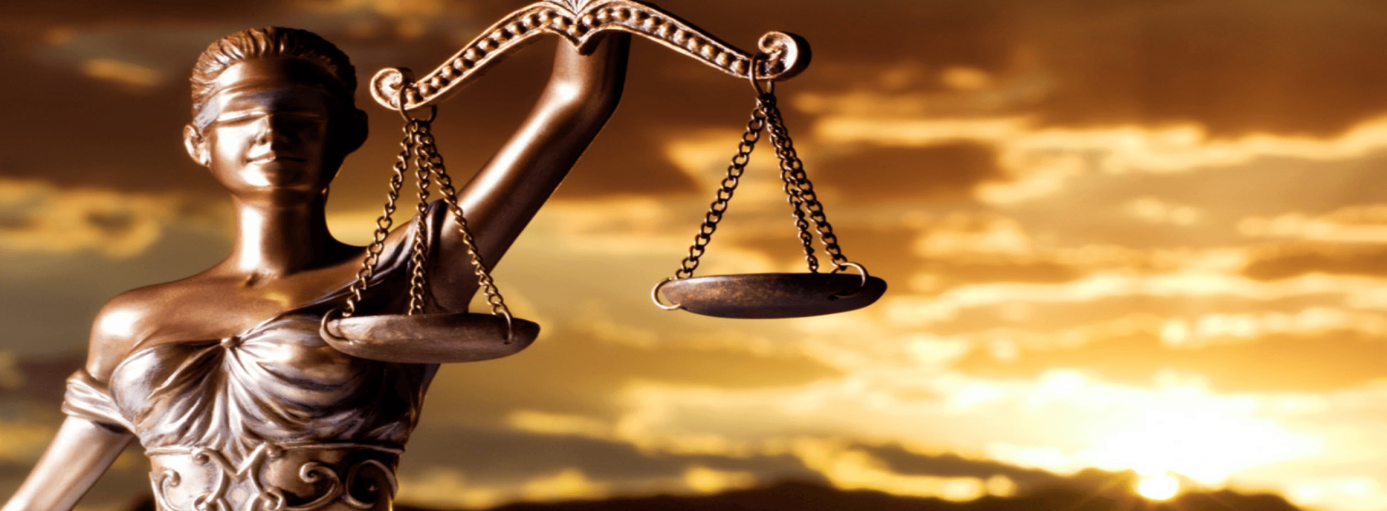 Through Religion
What might be called a revelation of how to worship and become acceptable to God
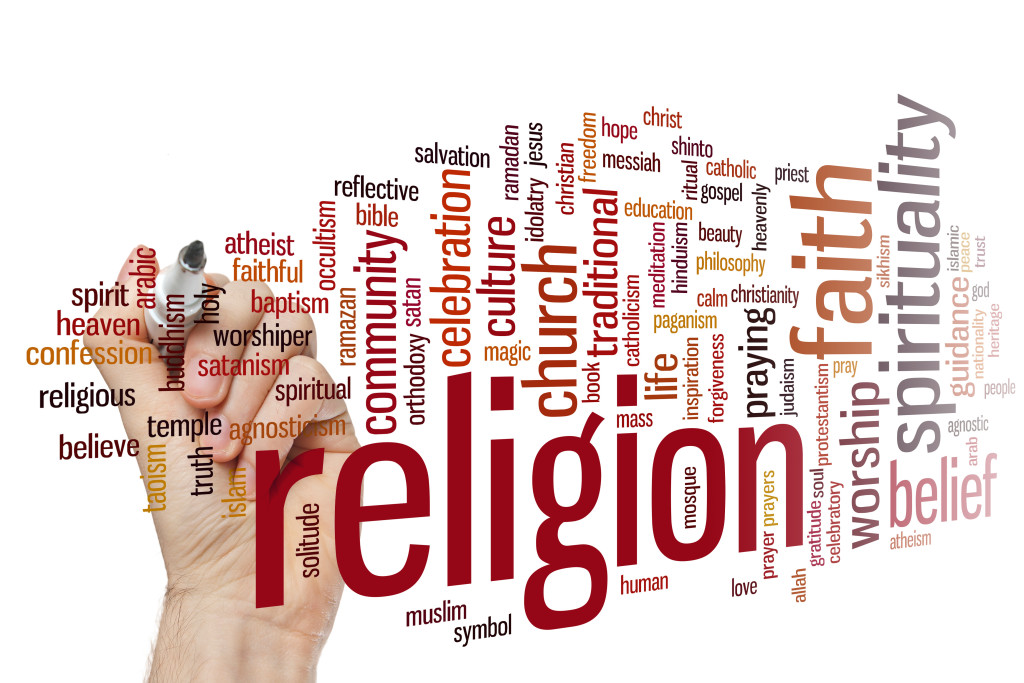 Through Prophets and Priests
What might be called the revelation of God through human spokesmen and mediators
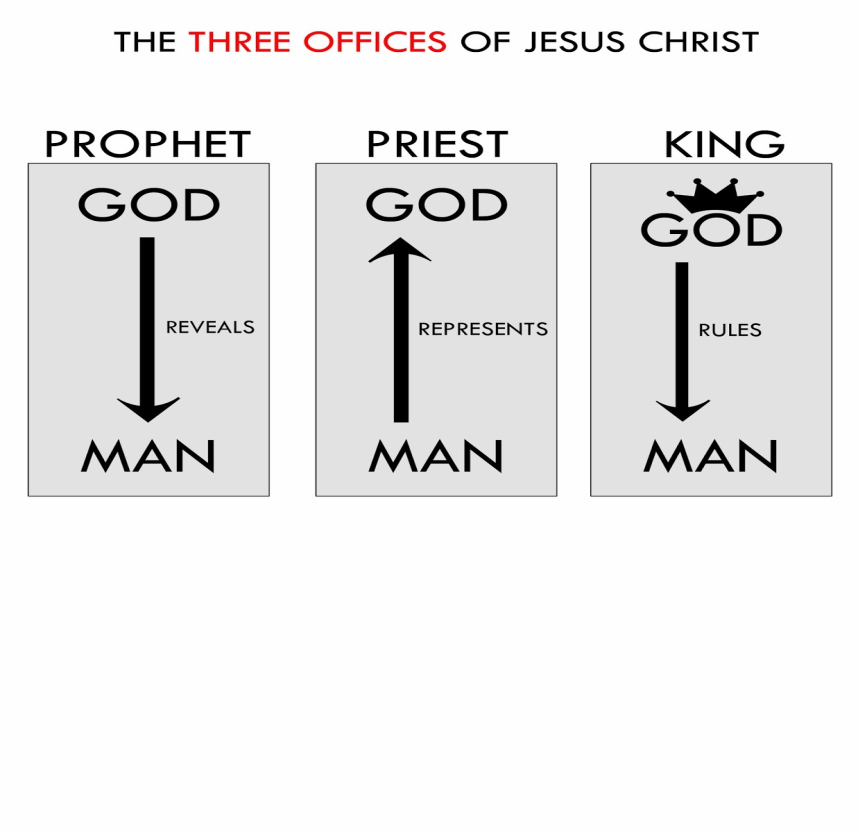 To Know God, One Uses the Method Used to Know Anyone
Man can know about a person, know all the facts about a person's life; but until he personally meets the person and associates and fellowships with him, he does not personally know him.
Therefore, if man was to ever know God, God had to reveal Himself in the most supreme way possible: He had to come to earth and show Himself to man, revealing exactly who He is and what He is like.
The Supreme revelation of God is Jesus Christ, God's very own Son. God has revealed Himself in the most glorious way possible: He has sent His very own Son into the world.
Basic Descriptions of the Three Historical Periods
The Patriarchal (Father-Rule)
Began at Creation and lasted until the giving of the law on Mt. Sinai. Its history is recorded in Genesis 1 through Exodus 20.
The Mosaic or Jewish (National)
Began at Mt. Sinai and lasted until the crucifixion of Christ. Its history is found from Exodus 20 to Acts 2. This law was to last for a definite time (Galatians 3:19-29). It was nailed to the cross (Colossians 2:14-18). It was done away with (2 Corinthians 3). We are no longer bound by it.
The Christian (International)
Began at Jerusalem on the first Pentecost after the resurrection of Christ and will last until the end of time. Its record is found from Acts 2 through Revelation. We currently live under this dispensation. (Hebrews 1:1-2; 10:8-10).
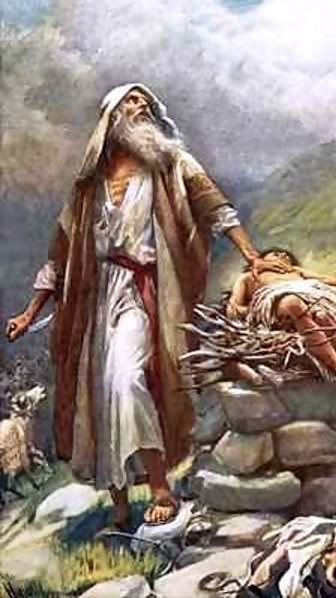 The Patriarchal Period
The first dispensation of Bible history is commonly called the “Patriarchal Period.” An understanding of this age is important, for it tells of man’s earliest relationship with God and answers many questions basic to understanding the rest of the Bible.
Significant Facts of the Patriarchal Period
A. Name
1. The word “patriarch” means “father, leader, chief, ruler”; therefore this period is literally called the age of “Father-Rule.”
2. God revealed His will directly to the heads of the families who in turn taught their children (Hebrews 1:1-2). There is no evidence of any written law during this age.
Hebrews 1:1-2 (KJV)
1  God, who at sundry times and in divers manners spake in time past unto the fathers by the prophets,
2  Hath in these last days spoken unto us by His Son, whom He hath appointed Heir of all things, by whom also He made the worlds;
B. Man’s Relationship to God
1. As God spoke to the fathers by dreams, angels, or visions, they would instruct their children, thus this is sometimes called an age of family religion (Genesis 18:19).
Genesis 18:16-19 (KJV)
16  And the men rose up from thence, and looked toward Sodom: and Abraham went with them to bring them on the way. 17  And the LORD said, Shall I hide from Abraham that thing which I do; 18  Seeing that Abraham shall surely become a great and mighty nation, and all the nations of the earth shall be blessed in him? 19  For I know him, that he will command his children and his household after him, and they shall keep the way of the LORD, to do justice and judgment; that the LORD may bring upon Abraham that which He hath spoken of him.
Worship consisted of animal sacrifices offered upon altars (Genesis 8:20; 12:7-8).
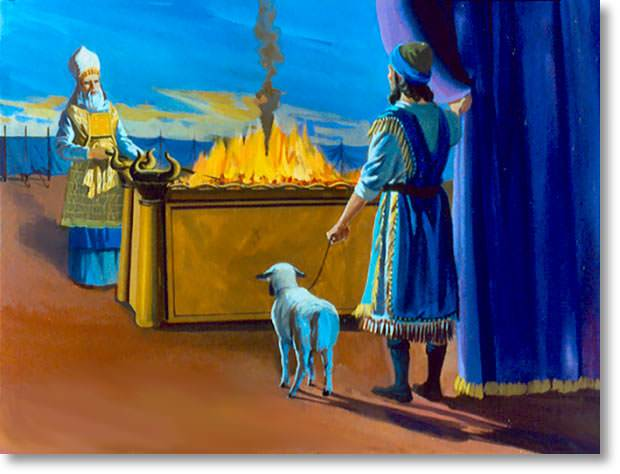 Genesis 8:20-22 (KJV)
20  And Noah builded an altar unto the LORD; and took of every clean beast, and of every clean fowl, and offered burnt offerings on the altar. 21  And the LORD smelled a sweet savour; and the LORD said in his heart, I will not again curse the ground any more for man's sake; for the imagination of man's heart is evil from his youth; neither will I again smite any more every thing living, as I have done. 22  While the earth remaineth, seedtime and harvest, and cold and heat, and summer and winter, and day and night shall not cease.
Genesis 12:6-8 (KJV)
6  And Abram passed through the land unto the place of Sichem, unto the plain of Moreh. And the Canaanite was then in the land. 7  And the LORD appeared unto Abram, and said, Unto thy seed will I give this land: and there builded he an altar unto the LORD, who appeared unto him. 8  And he removed from thence unto a mountain on the east of Bethel, and pitched his tent, having Bethel on the west, and Hai on the east: and there he builded an altar unto the LORD, and called upon the name of the LORD.
C. Duration
1. We will relieve the Bible of many pressures if we keep in mind that it was written for religious ends rather than scientific or chronological purposes.
We are not given an exact date for creation nor can we be certain that every generation from Adam is specifically mentioned. On the basis of what is revealed, this period lasted at least 2500 years, perhaps longer.
C. Duration , cont’d
2. This period begins with Creation, recorded in Genesis 1, and continues until the giving of the Ten Commandments recorded in Exodus 20.
D. Importance of the Patriarchal Period
The Bible record of the Patriarchal Period does not go into detail about every event or person; however, what is told answers some important questions giving us a deeper understanding of the rest of the Bible.
Let us consider . . .
Questions Answered by the Significant Events of the Patriarchal Period
Q: How Did All Things Begin?
A: The Creation
1. All things started with a miracle of God, Genesis 1:1-2:3.
2. The atheist must start somewhere—all things came from nothing? FANTASTIC! WHO CAN BELIEVE IT?
Q: What Makes Man Superior to Animals?
A: The Creation of Man in God’s Image
1. Man was created in God’s image—spirit, intelligence, dominion, Genesis 1:26-28; 2:7-8.
2. Institution of marriage—woman, an help suitable (meet) for man, Genesis 2:18-24.
Q: Why Do We Need God, Salvation, or the Bible?
A: The Fall of Man
1. Man’s first relationship with God was ideal. God placed man in the Garden of Eden and provided every necessary thing, Genesis 2:8-17.
2. Man is in God’s image, thus God did not force Adam to serve Him. The devil tempted; man fell by his own choice; his return will be by choice, Genesis 3:1-13; Romans 6:16-18.
Q: Will God Really Destroy That Which He Had Created?
A: The Flood
1. Man’s wickedness increased; God purposed to destroy the world, Genesis 6:5-7.
2. Through the righteousness of Noah, eight souls were spared, Genesis 6:8-10:32.
3. God has promised to destroy the world again, 2 Peter 3:1-14.
Q: How Did Man Become Separated Into Different Nations?
A: The Division of Man
1. The Tower of Babel—confusing of tongues, Genesis 11:1-9.
2. The descendants of Shem, Ham, and Japheth, Genesis 10, 11.
Q: Who Are the Jews, and Why Were They God’s Chosen People?
A: The Call of Abraham
1. The Land promise (Canaan, Palestine), Genesis 12:1.
2. The Nation promise (Israel, Hebrews, Jews), Genesis 12:2.
3. The Spiritual promise (Christ), Genesis 12:3, “bless all families . . .” Galatians 3:26-29.
An Overview of the Patriarchal Period of Israel’s History
The easiest way to survey this period of Old Testament History is according to the four dominant individuals, the patriarchs themselves.
To be certain, there is some overlap between the narratives of these four successive generations, but we will briefly survey the period according to the four great personages of that time—Abraham, Isaac, Jacob, and Joseph.
ABRAHAM
Abraham was a man of faith. We see him going forth trusting in God’s guidance, believing God’s promises, inheriting God’s blessing, and undergoing difficult testing.
Despite his occasional failures, Abraham was accounted as righteous. The following is a brief sketch of Abraham’s life as recorded in Genesis
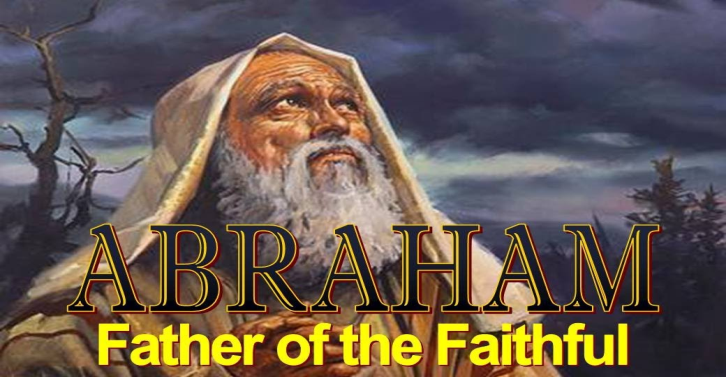 2091 BC
1. The Birth of Abram Genesis 11:26 
2. Departure from Ur of the Chaldees Genesis 11:31-32 
3. The Sojourn in Haran Genesis 11:31-32 
4. Abram’s arrival in Canaan Genesis 12:1-9 2091 BC 
5. Abram’s Flight to Egypt Genesis 12:10-20 
6. The Separation of Abram from Lot Genesis 13 
7. Abram’s Rescue of Lot Genesis 14 
8. The Formal Covenant/Promise of a Son Genesis 15 
9. The Birth of Ismael to Abram & Hagar Genesis 16 2086 BC 
10. Abram Awaits the Promised Child Genesis 16-18 
11. Abram’s Experience with the Philistines Genesis 20 
12. The Birth of Isaac/Sacrifice of Isaac Genesis 21-22 2066 BC 
13. The Death of Sarah & Encounter with the Hittites  Genesis 23 2029 BC 
14. A Bride is Found for Isaac Genesis 24 
15. Abraham’s Marriage to Keturah Genesis 25 
16. The Death of Abraham Genesis 25:7 1991 BC
ABRAHAM 2166 BC TO 1991 BC
Abram, LotSeparateGenesis 13
Covenant/Son PromisedGenesis 15
Leaves UrGenesis11:31-32
Arrives in CanaanGenesis 12:1-9
2166
2091
Abram’sBirthGenesis11:26
Sojourn @HaranGenesis11:31-32
Flight toEgyptGenesis 12:10-20
Abram RescuesLotGenesis 14
IsaacBirth/SacrificeGenesis 21-22
Bride forIsaacGenesis 24
Abraham’sDeathGenesis 25:7
Awaits Promised ChildGenesis 16-18
2029
2086
2066
1991
Ismael’s (Haggar)BirthGenesis 16
Episode w/PhilistinesGenesis 20
Sarah’s Death/Hittites EncounterGenesis  23
Abraham Marries KeturahGenesis 25
ISAAC
Isaac was the son of promise. He was the one through whom the Abrahamic covenant would be fulfilled (Genesis 26:24-25).
He was the link between Abraham and the patriarchs who followed. It is interesting that his birth is mentioned in Genesis 21:2-3 and his death in Genesis 35:29, buthe is the main character only in the short section from Genesis 25:19 to 26:35. 
The following is a brief sketch of Isaac’s life.
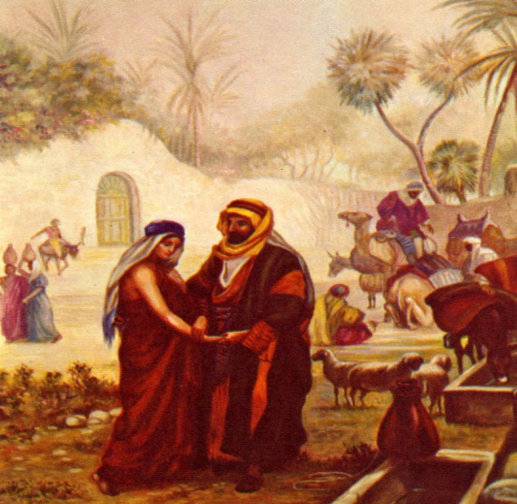 ISAAC 2066 BC TO 1886 BC
1. Birth of Isaac  Genesis 21 2066 BC 
2. Experience on Mt. Moriah Genesis 22 
3. Isaac’s Marriage to Rebekah Genesis 24 
4. The Birth of Jacob & Esau Genesis 25:21-34  2006 BC 
5. Isaac’s Lie to Abimelech concerning Rebekah Genesis 26 
6. Isaac is Deceived; Jacob gets the Blessing Genesis 27 1929 BC 
7. Isaac’s Death Genesis 35:28-29 1886 BC
Isaac Fooled, Jacob BlessedGenesis 25:21-34
Mt Moriah ExperienceGenesis 22
Esau & Jacob BornGenesis 25:21-34
2066
1886
2006
1929
Isaac's BirthGenesis 21
Isaac MarriesRebekahGenesis 24
Isaac Lies toAbimelechGenesis 26
Isaac’s DeathGenesis35:28-29
JACOB
Jacob is known as the Father of the Nation of Israel. In fact his name was changed to Israel in Genesis 32:28.
He had 12 sons who would become the 12 tribes of Israel.
The covenant promise was renewedthrough Jacob as it had been withAbraham and Isaac (Genesis 28:13-15; 35:10-12). The following is a brief sketch of his life.
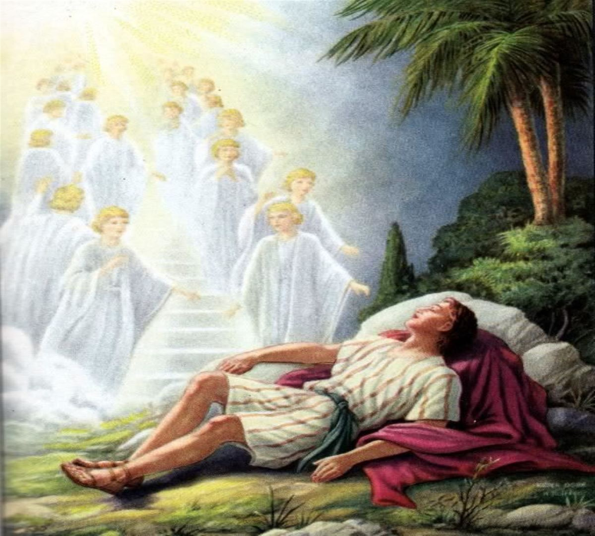 JACOB 2006 BC TO 1859 BC
Jacob Goesto EgyptGenesis 46:1-47:26
Flight to HaranGenesis -28:1-29-13
Jacob’s Returnto CanaanGenesis 31:21-33:20
2006
1859
1876
Jacob’s BirthGenesis 25
20 Yr Sojourn in HaranGenesis 29:14-31:20
Jacob’s Final Yrsin CanaanGenesis 34-36
Jacob’sBlessing & DeathGenesis35:28-29
JOSEPH
Although Joseph, one of Jacob’s 12 sons, was not part of the Messianic line, God sovereignly used him to protect the Messianic line. 
Joseph is the one responsible for the relocation of God’s chosen people to Egypt. Joseph serves as a link between the patriarchal period and the period of the Exodus. 
Joseph was a righteous and faithful man despite times of suffering and glory. The following is a brief sketch ofhis life.
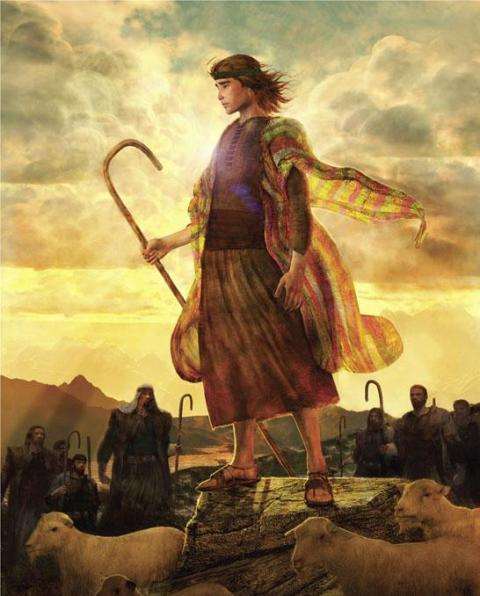 JOSEPH 1915 BC TO 1805 BC
Family Reunionb/c of FamineGenesis 46:1-47:26
Joseph Sold into SlaveryGenesis 37
Honored in EgyptGenesis 41
1915
1805
JOSEPH 1915 BC TO 1805 BC 
1. The Birth of Joseph Genesis 30:24 1915 BC 
2. Joseph is Sold into Slavery Genesis 37 
3. Joseph Suffered in Egypt Genesis 39-40 
4. Joseph Eventually Honored in Egypt Genesis 41 
5. Joseph is Reunited with his Brothers Genesis 42-45 
6. Joseph’s Family Joins him in Egypt due to Famine Genesis 46:1-47:26 1876 BC 
7. The Death of Joseph Genesis 50:22-26 1805 BC thgxcz
1876
Joseph’s BirthGenesis 30:24
Suffered in EgyptGenesis 39-40
Reunitedwith BrothersGenesis 42-45
Joseph’sDeathGenesis50:22-26